FY16 REDAC BriefingNextGen Portfolios
John Maffei, Manager (A), NAS Lifecycle Planning
ANG-D2
March 2015
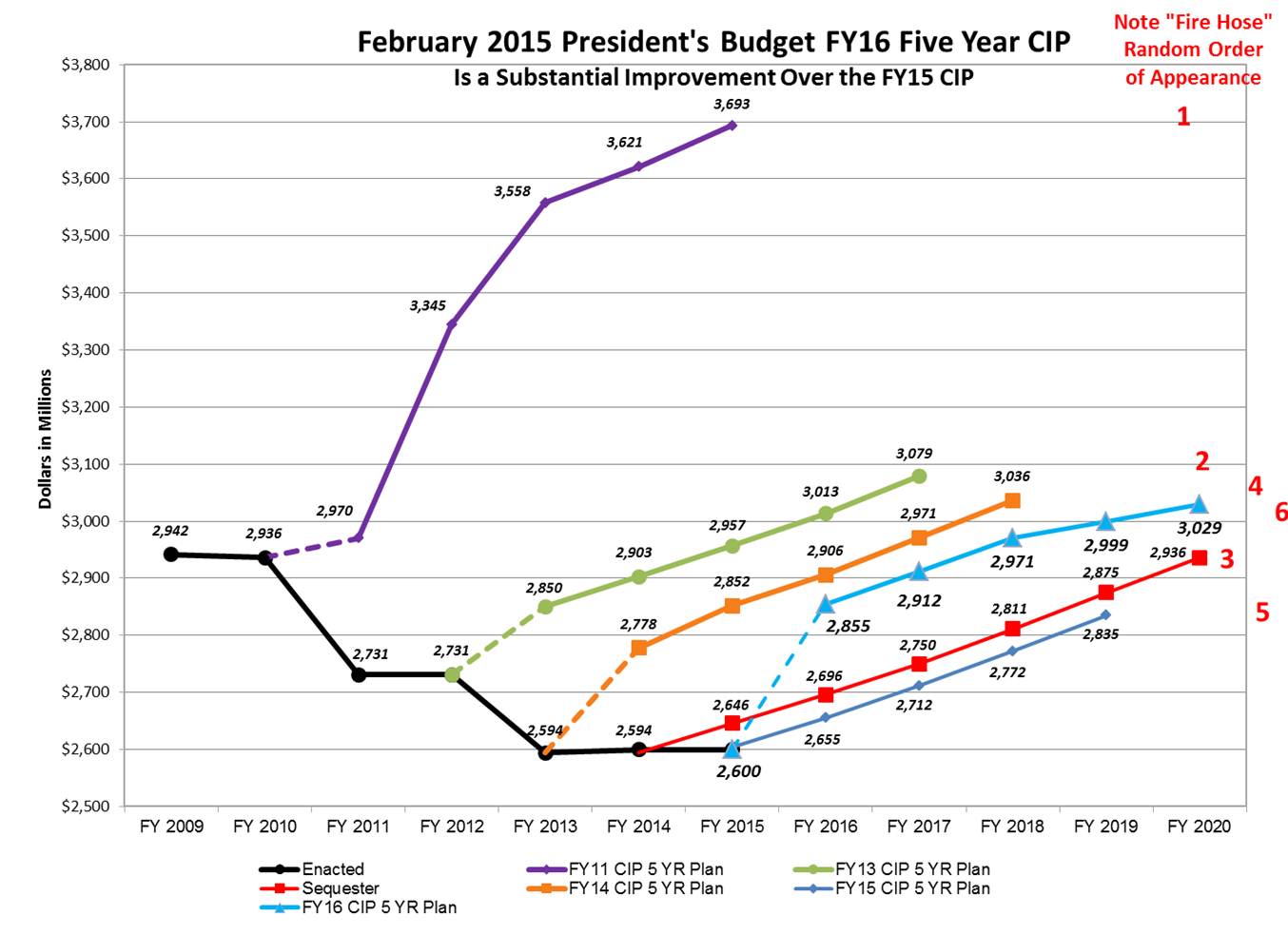 2
NextGen Investment Portfolio Summary:NextGen Funding History (FY15 in Portfolio Structure)
3
“(Pre-) Implementation” Activities
NextGen “pre-implementation” activities funded within the NextGen portfolios provide for concept development, demonstrations, requirements definition, and early engineering -- all targeted toward providing operational improvements within the National Airspace System (NAS).  The end result may lead to an FAA investment decision on subsequent  integration and implementation into the NAS.
4
Adjusted Budget Structure
**Contains work formerly performed under ATC/Tech Ops Human Factors and Ops Concept Validation – Validation Modeling
5
Adjusted Budget Structure
6
Adjusted Budget Structure
7